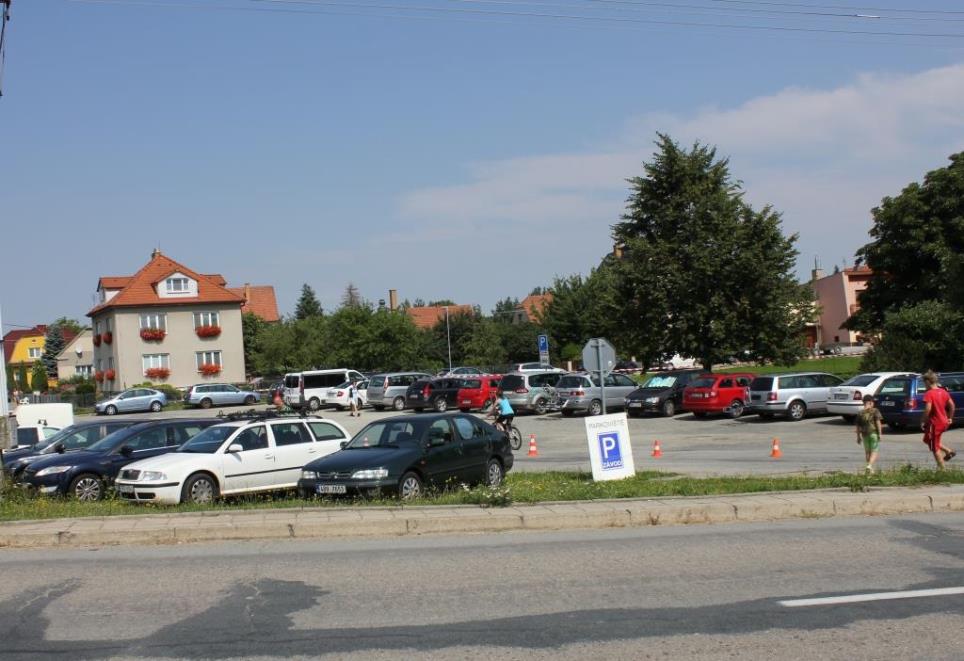 Velmi aktivní „Sport Club Ráječko“ a obec Vysočany uspořádaly v sobotu 23.7. ve Vysočanech závod "Vysočanský triatlon". Skládal se za dvou závodů pro mládež i dospělé.
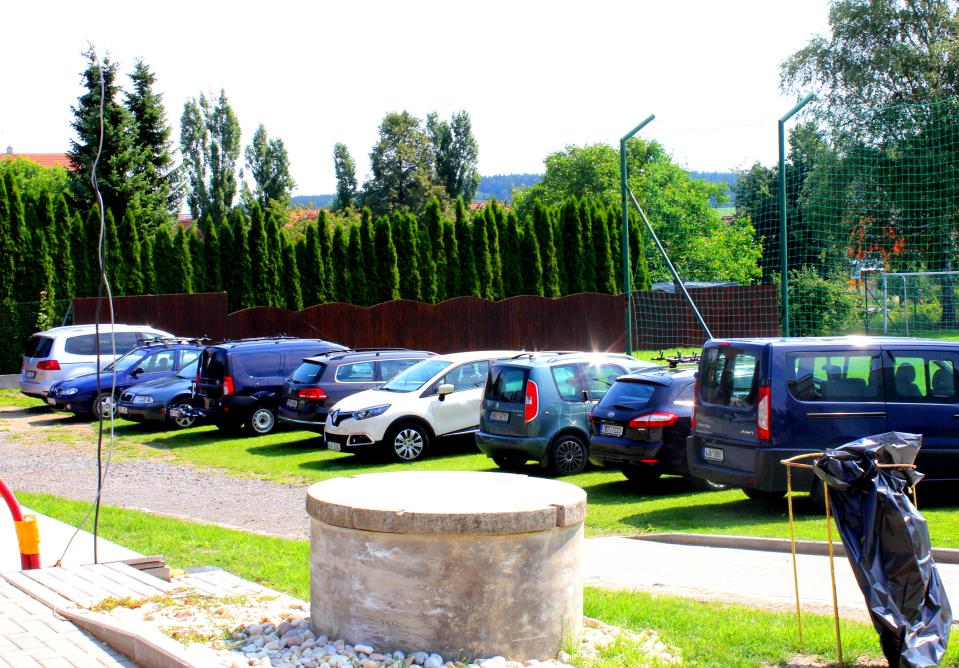 Jak jsem přicházel na zahájení tak jsem zjistil, že tolik aut ve Vysočanech ještě nebylo
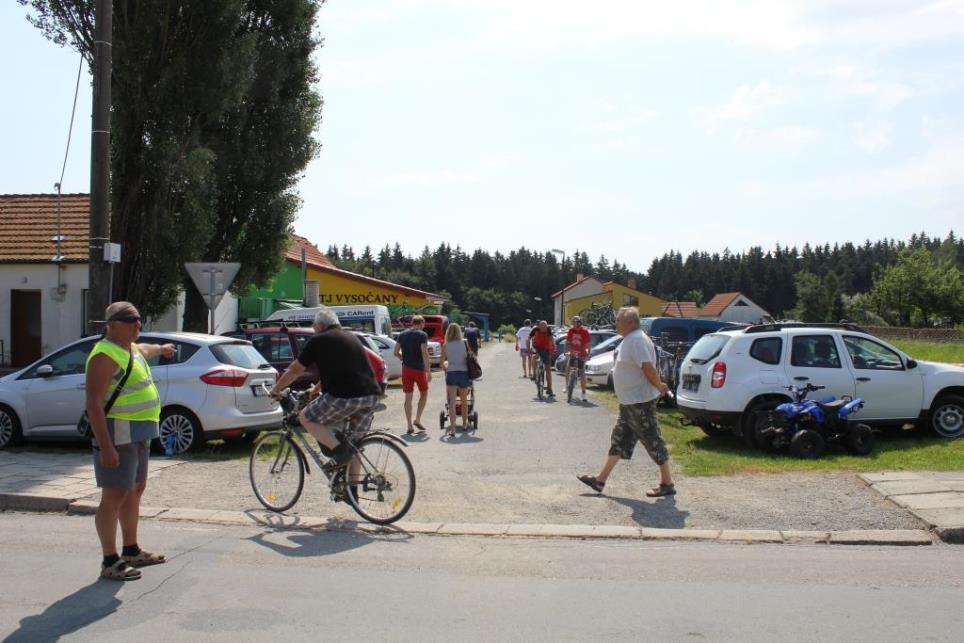 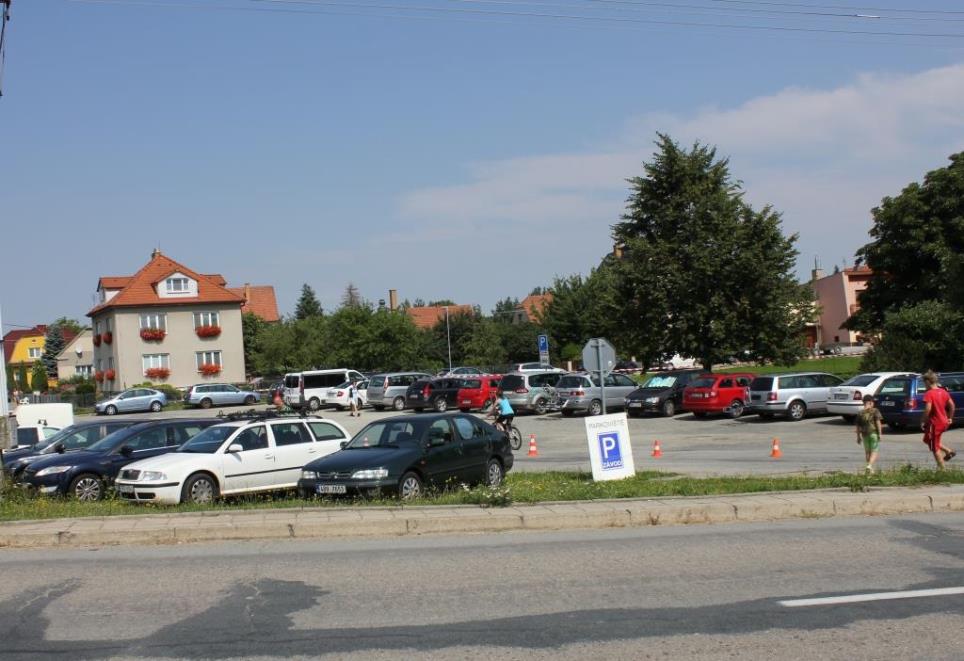 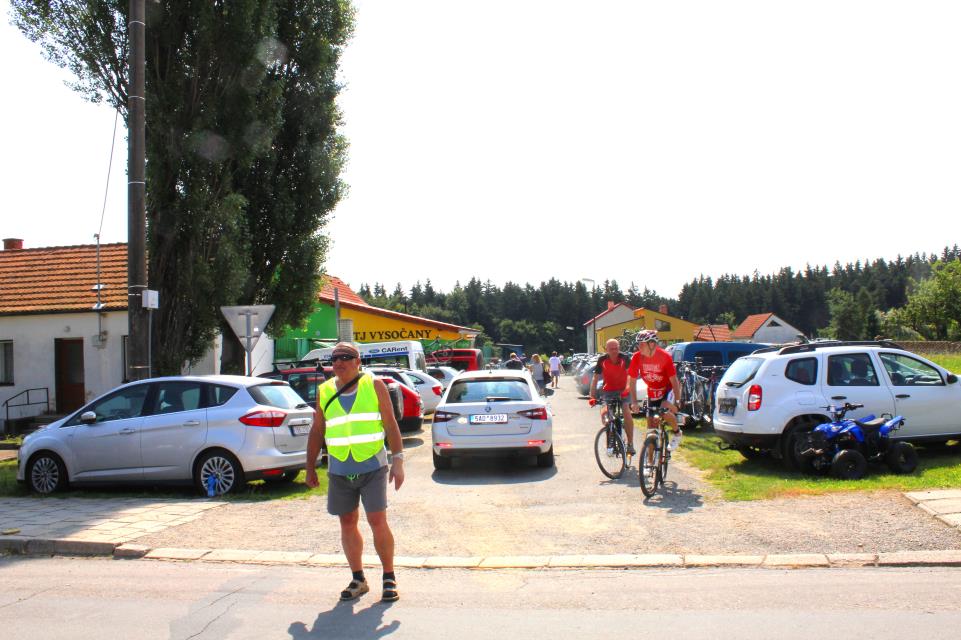 Doprava se dokonce musela regulovat
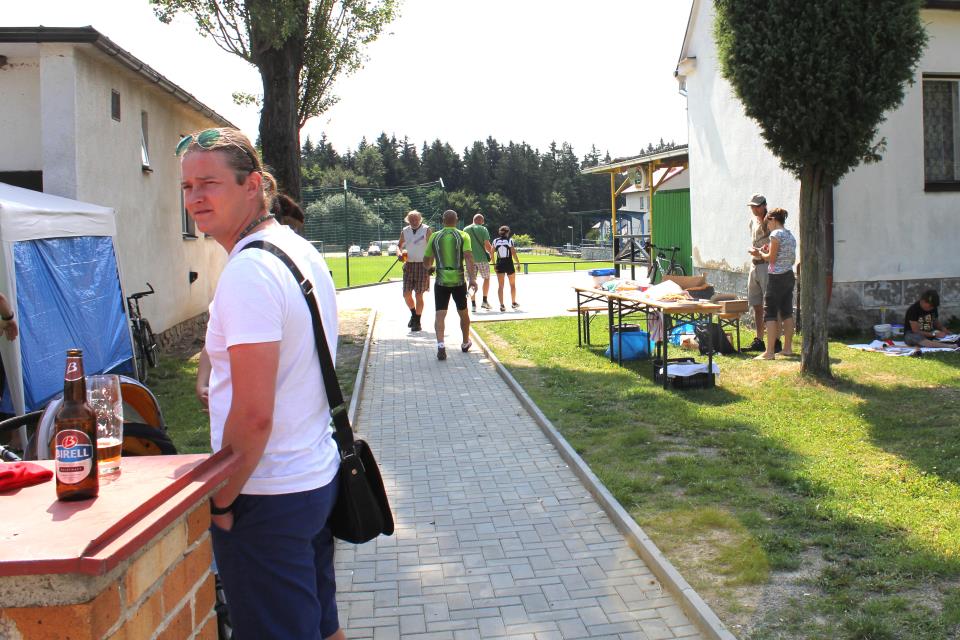 Již před zahájením bylo připraveno občerstvení
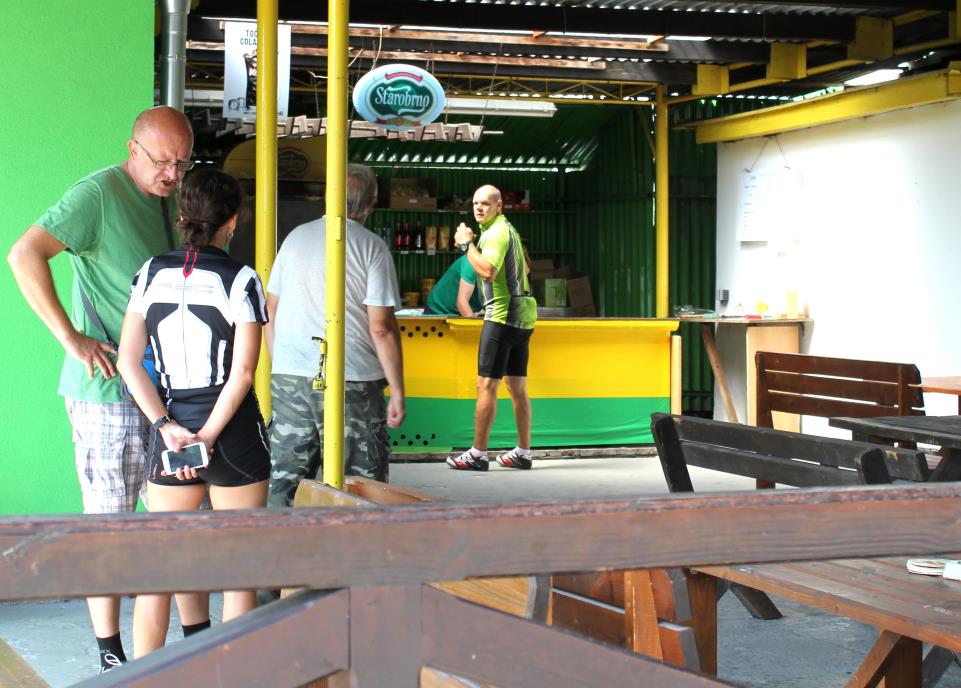 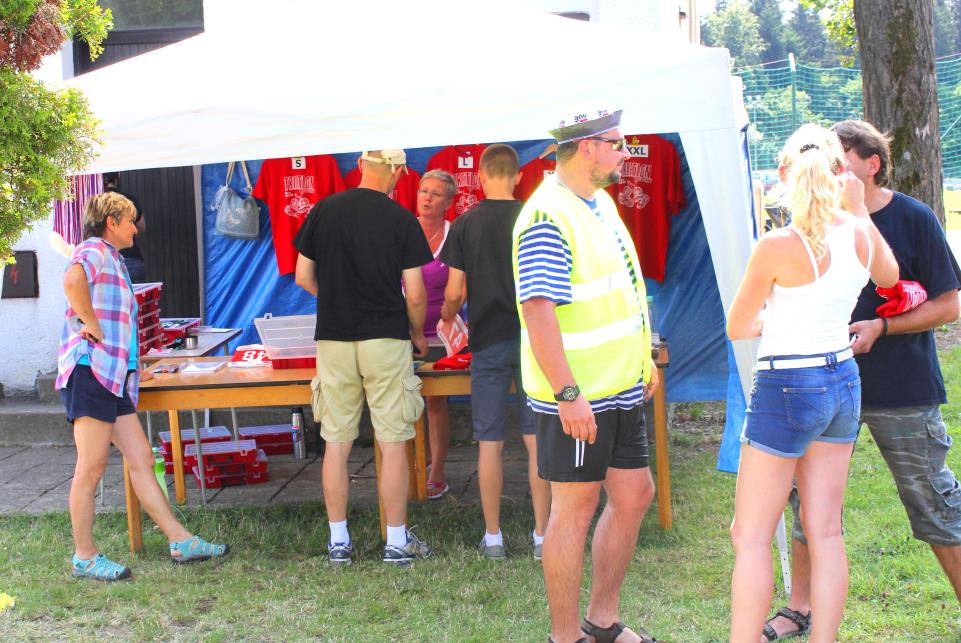 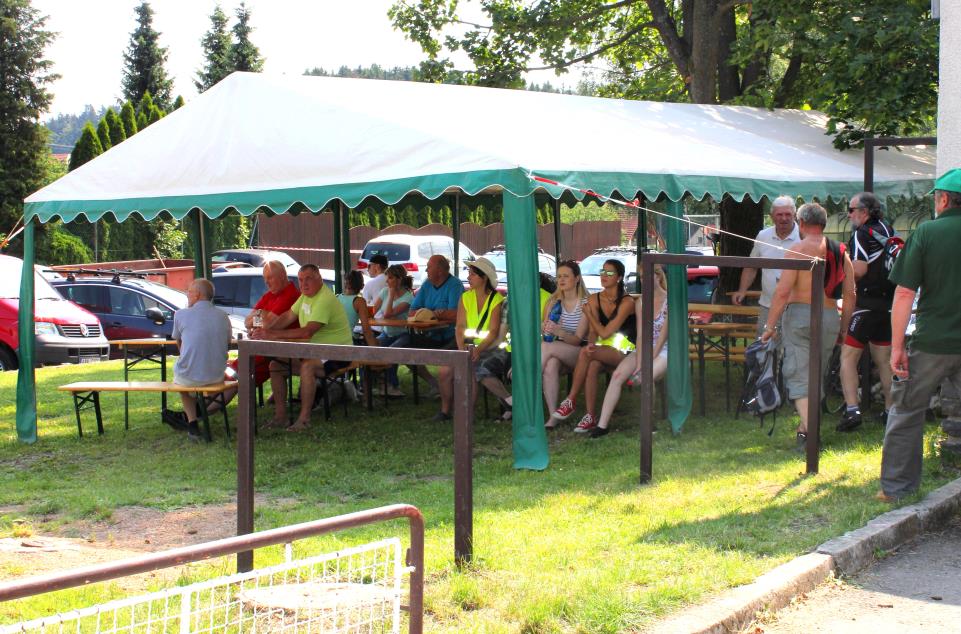 Krátké chvíle před zahájením závodu
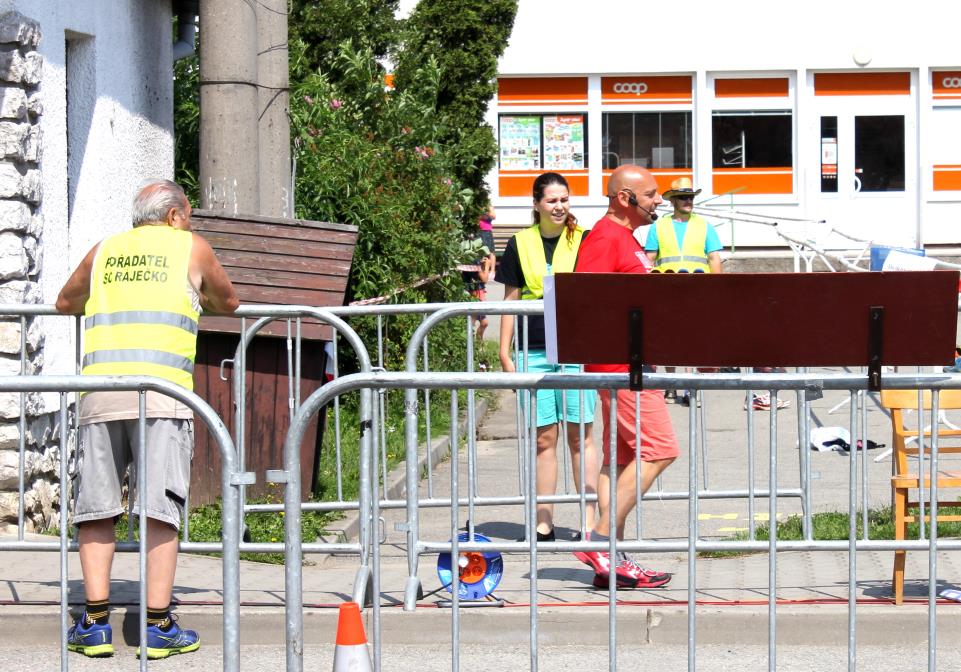 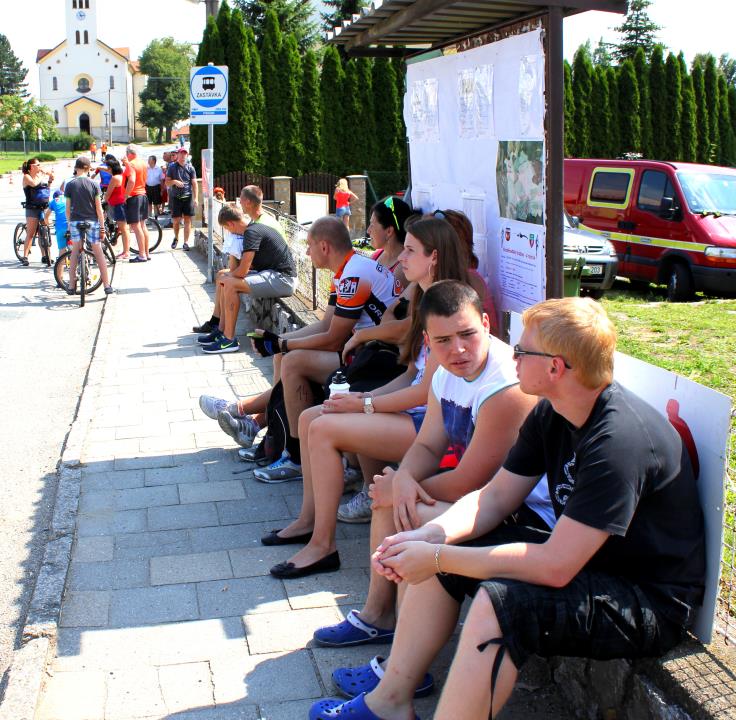 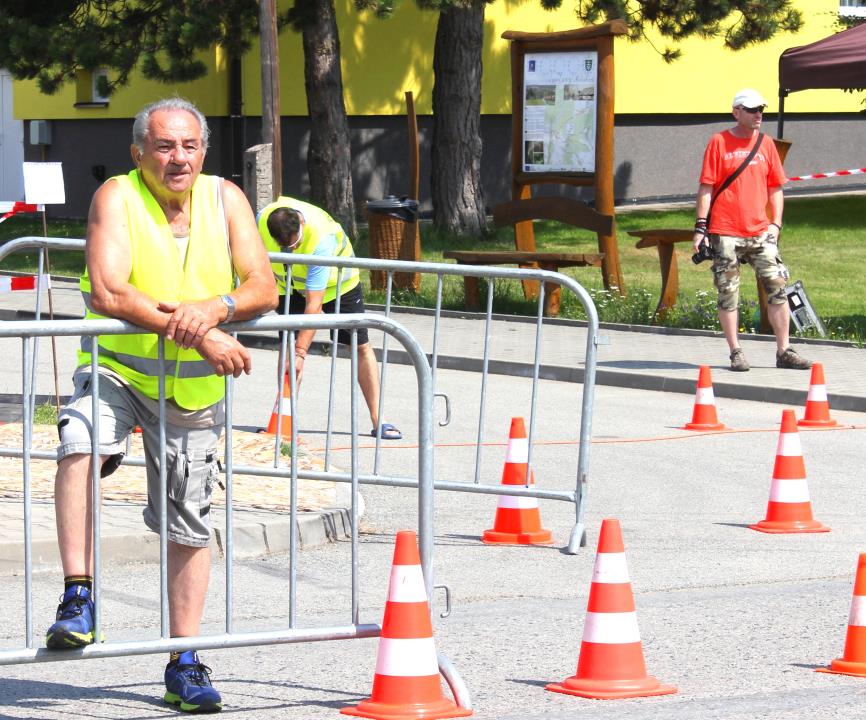 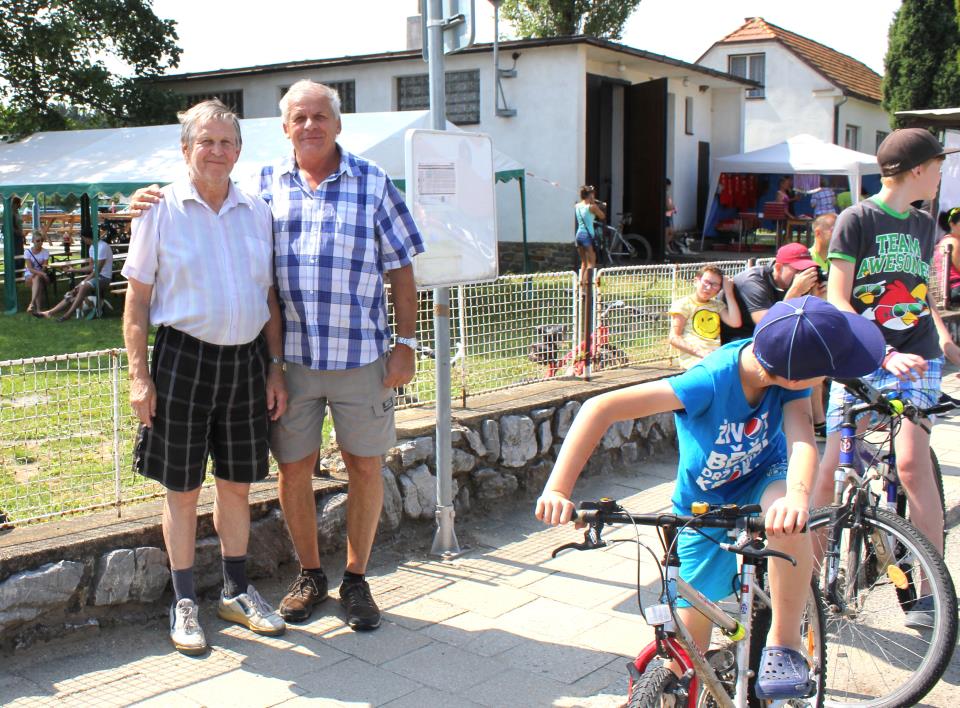 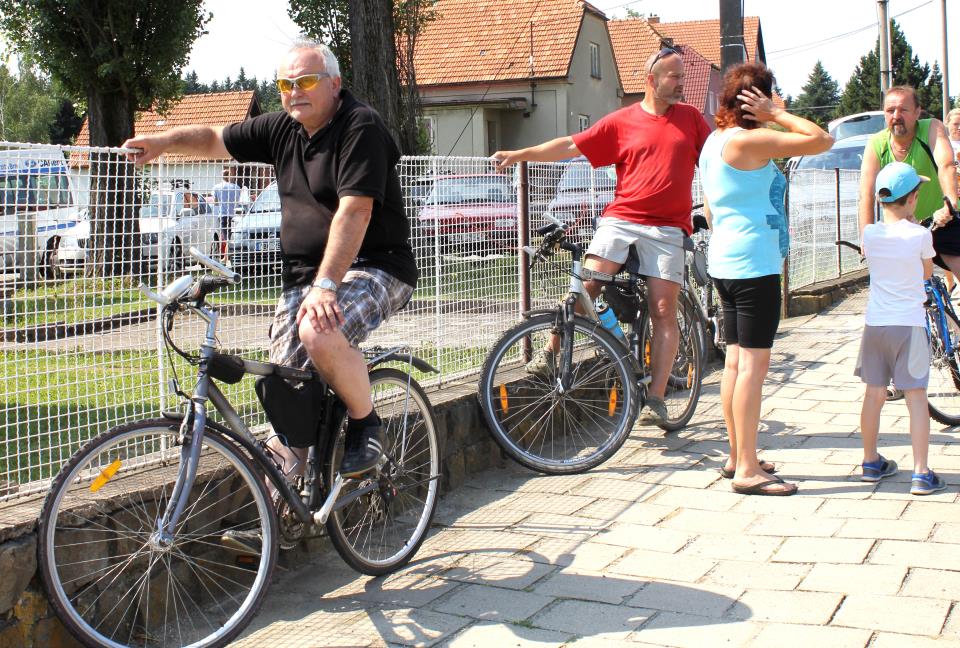 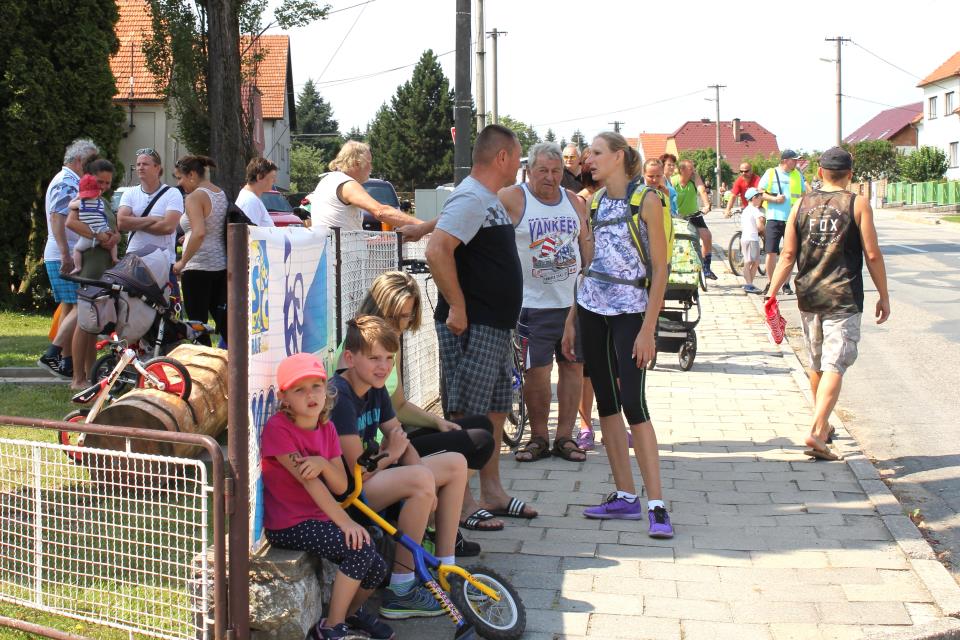 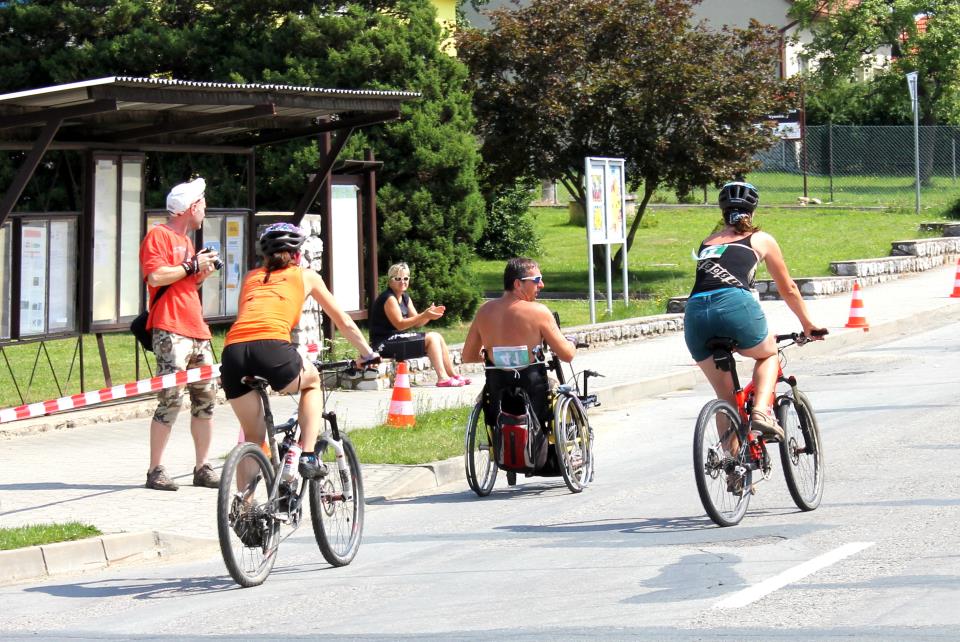 Poslední závodník, vozíčkář amatér, vyjíždí na cyklotrasu
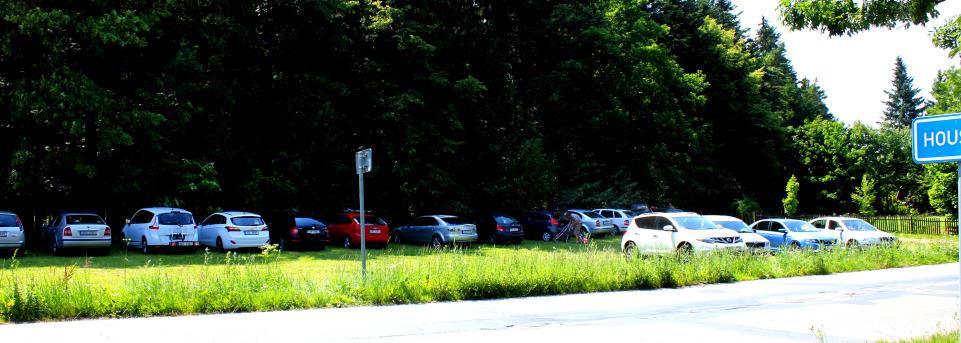 Blíží se jedna hodina, tak jsem zase zajel k našemu rybníku, do krásného prostředí, na zahájení závodu profesionálů. Zase bylo nepředstavitelně plno
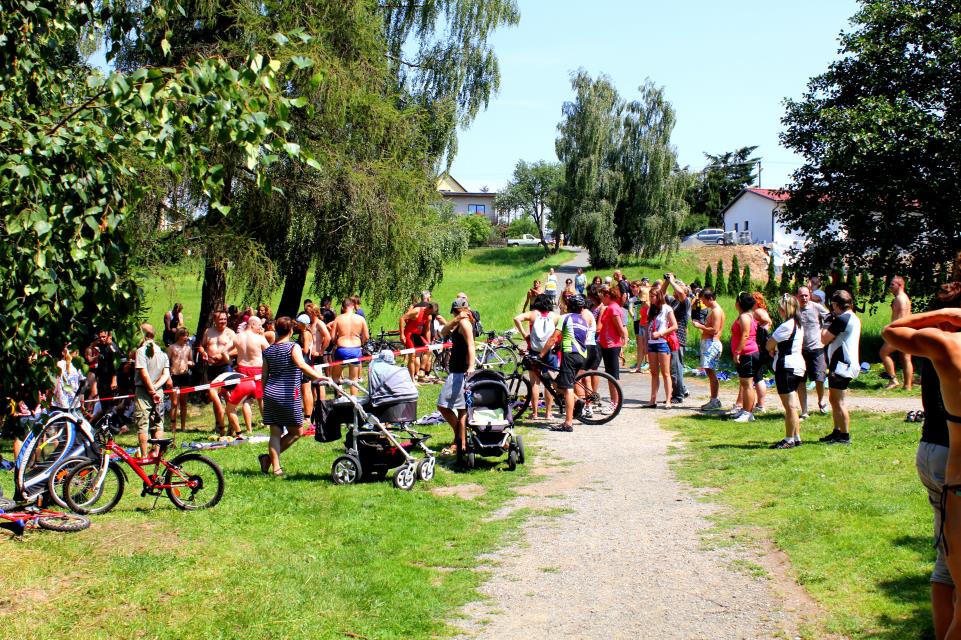 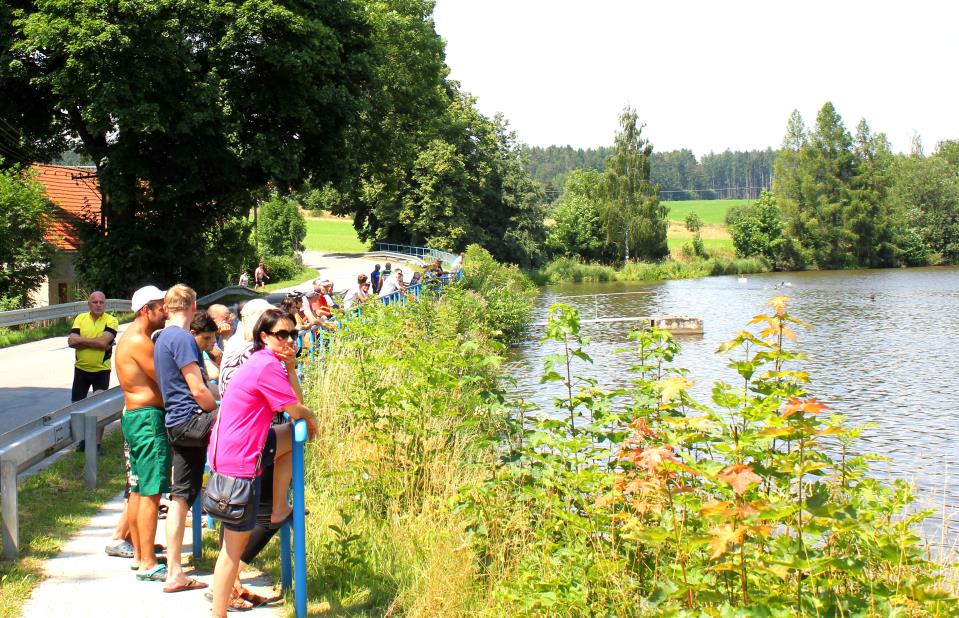 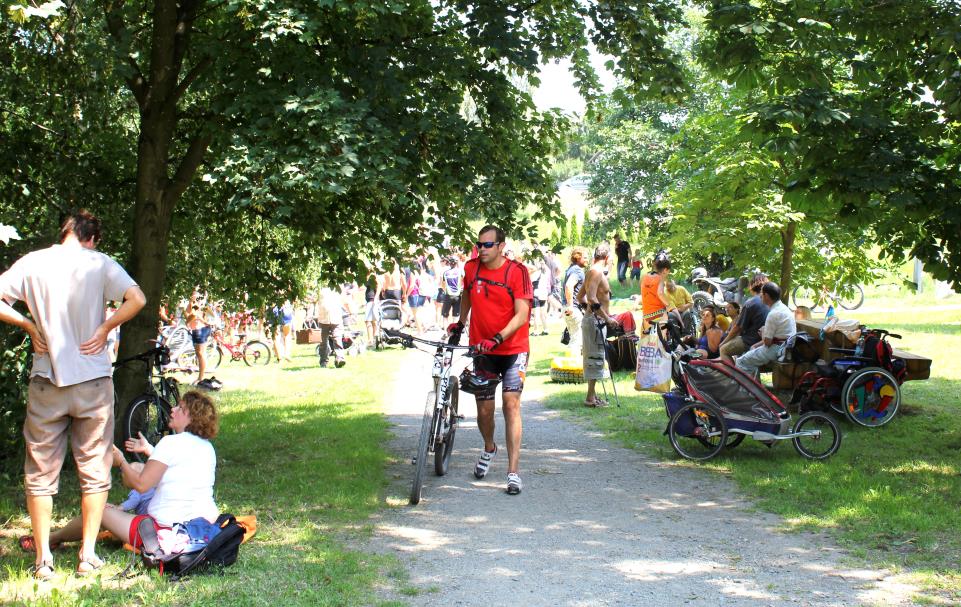 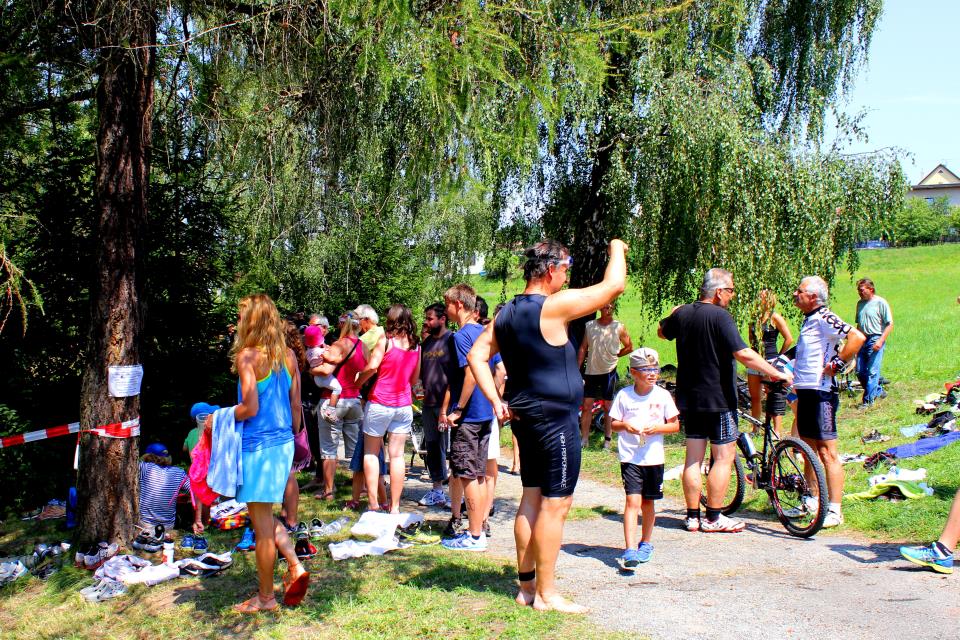 Několik minut před závodem se lidé ještě  koupali
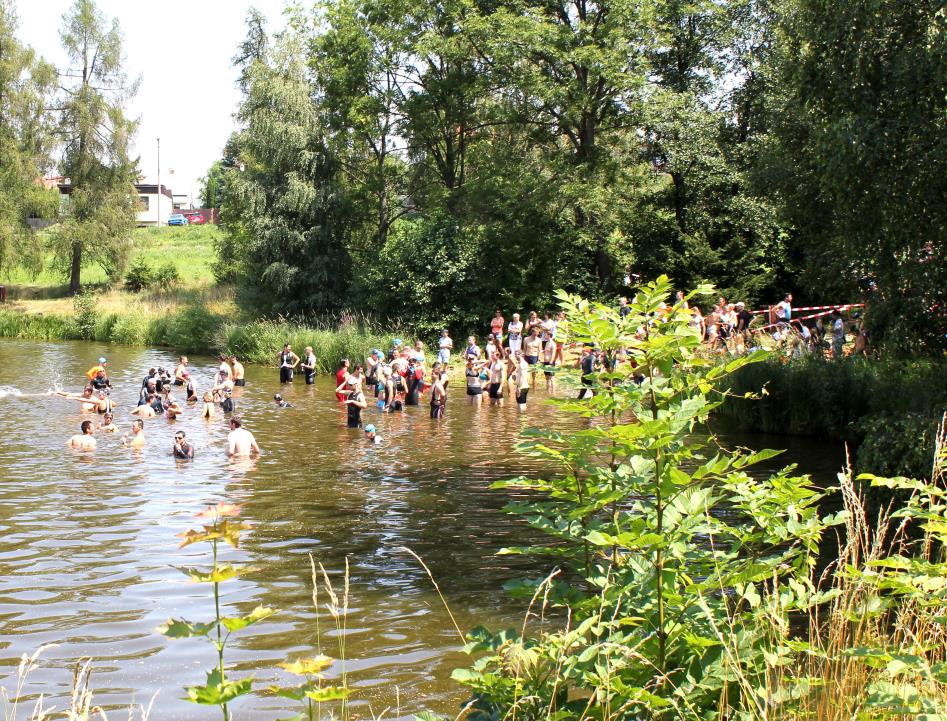 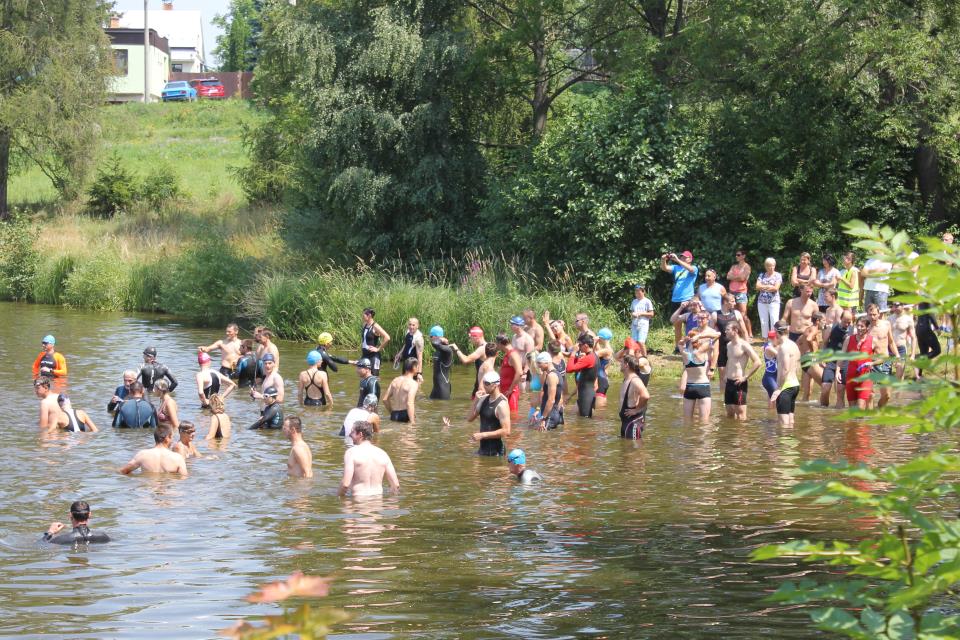 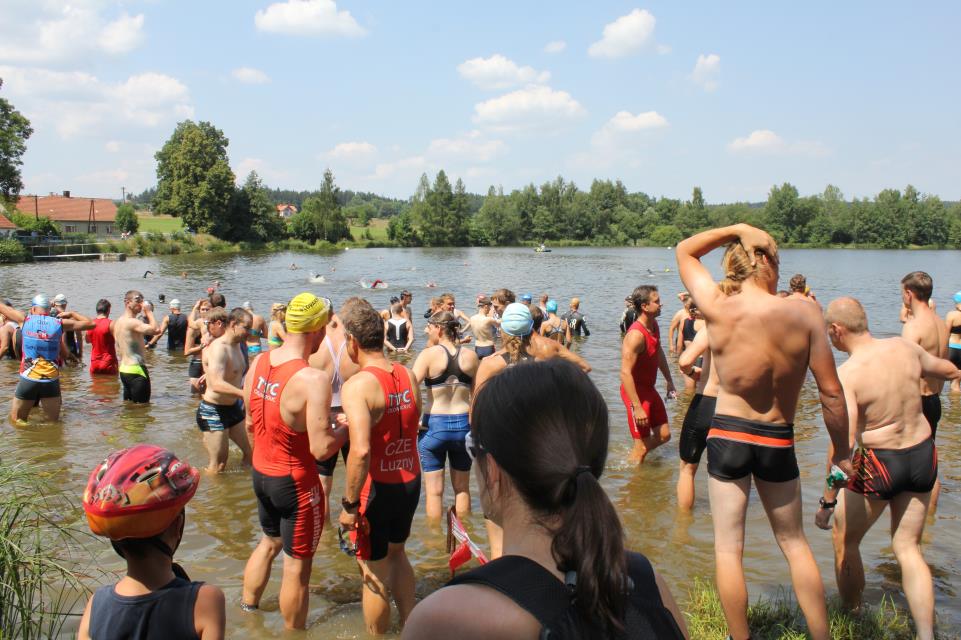 Část závodníků těsně před startem
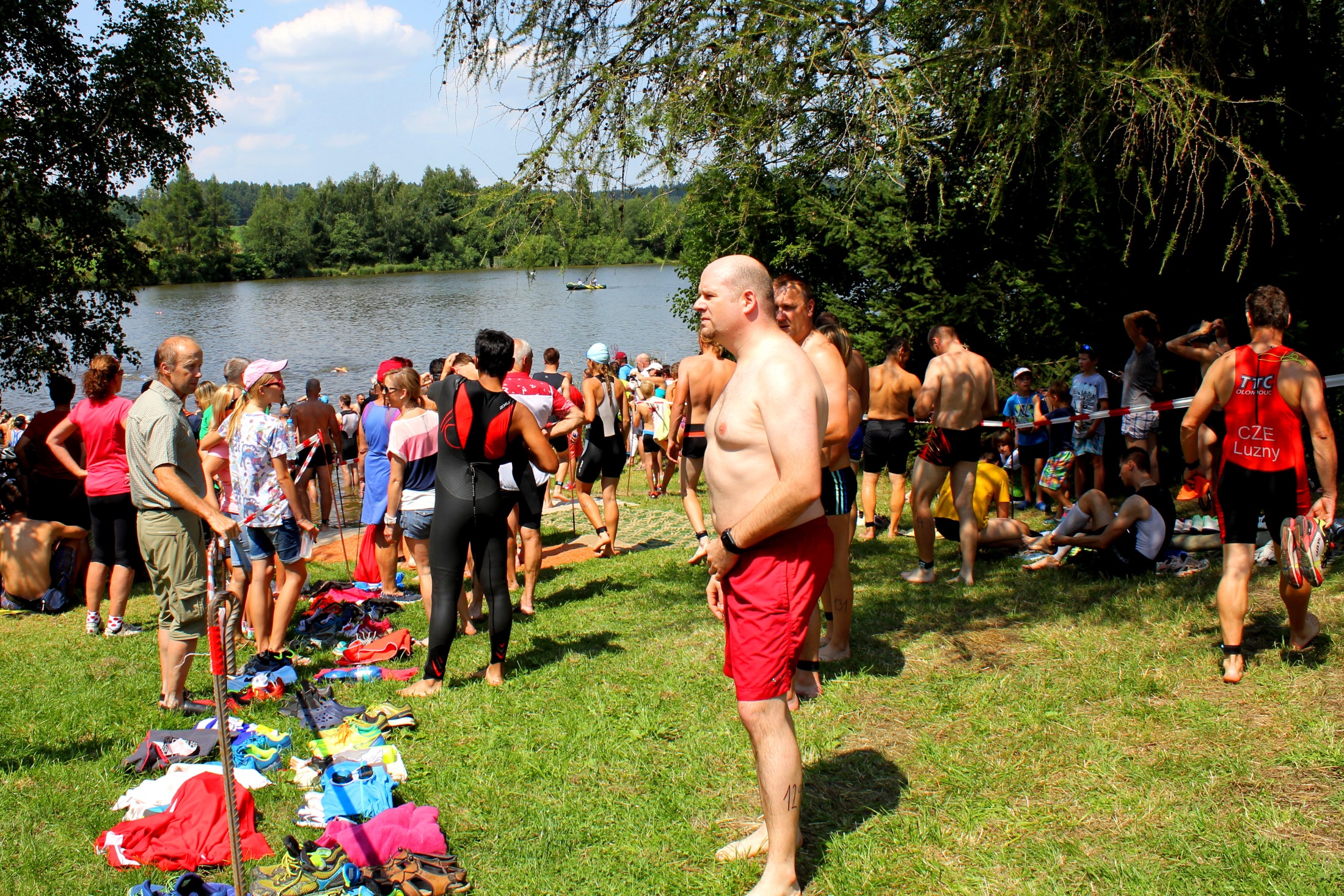 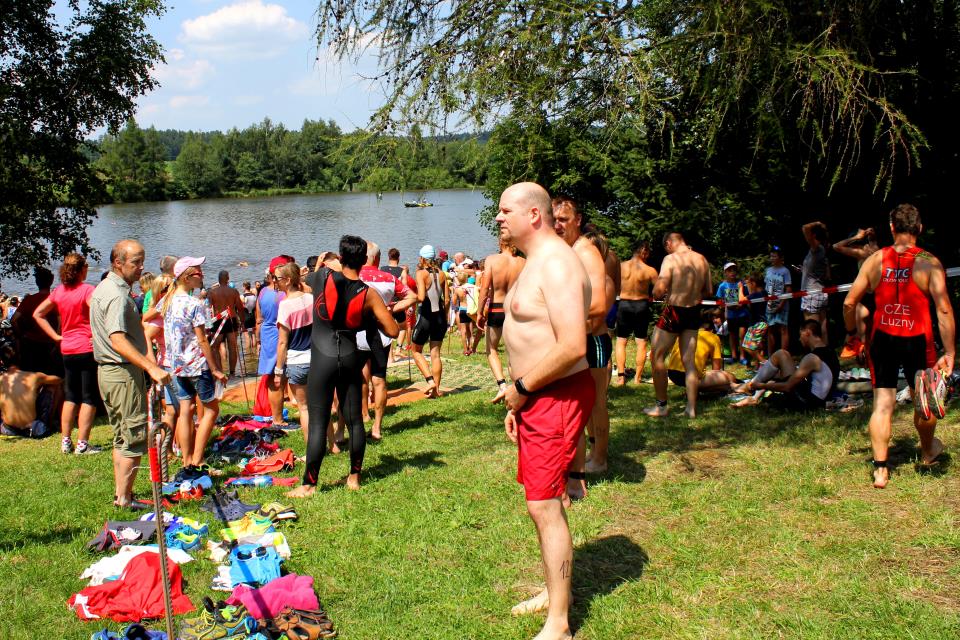 Také přihlížející očekávají start. Já také, proto jsem si připravil kameru. Mám toho na videu hodně. Nádherné záběry, na kterých je vidět, jak se pole závodníků rychle trhá. Snad se mi podaří to zpracovat. Tak zase za rok. Antonín Jirušek.